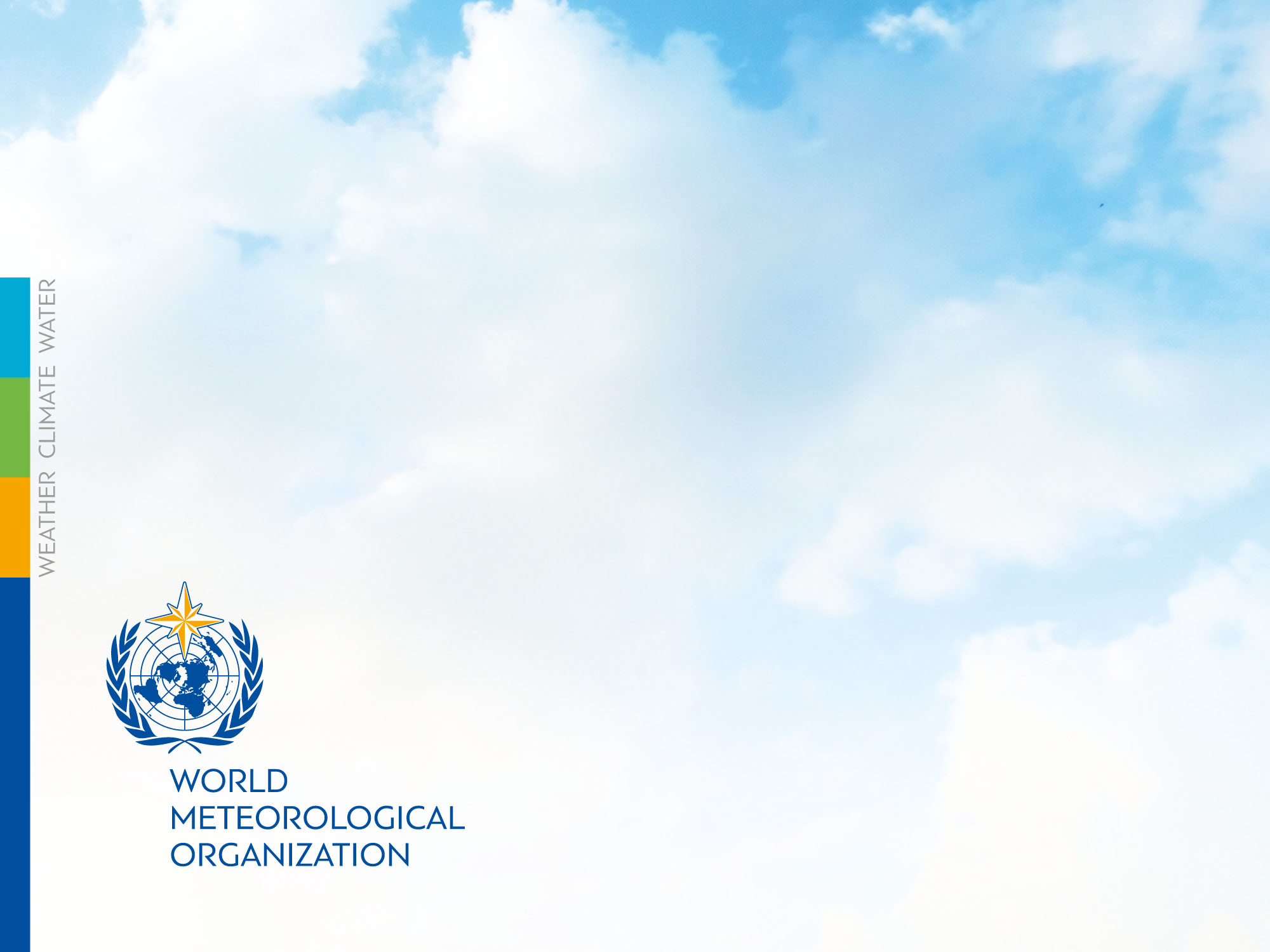 WIGOS Workshop for RA VI with Focus on 
Marine Meteorological and Oceanographic Observing Requirements
Split, Croatia, 5-7 September 2016



Purpose of the Workshop

Ivan Cacic
President of RA VI (Europe)
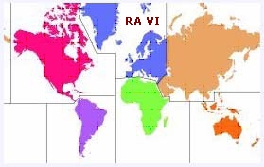 Key points 1/2
Contribution to the process of the RA-VI and global WIGOS Implementation respecting complementary WIS environment

Milestone towards RA VI 2017 session in Croatia, in accordance with the 

RA VI Management Group decisions
To establish a RA VI Regional WIGOS Centers (RWC) 
     as a network of contributing NMHSs (virtual center structure)
To establish a “proof of concept” phase in setting-up of 
     RWC-Network                                                                                          
                                                                                                                                                               
RA VI Operational plan 2016 - 2019

for

Regional WIGOS Centre development through virtual center structure assigned  to Members / NMHSs represented in the RA VI TT on WIGOS that will start to work as a “nut shell” - with reduced set of functions and geographical coverage

National WIGOS implementation 

what is (at the RA VI level) under
 
responsibility of the RA VI Task Team on WIGOS
supervision of the RA VI Working Group on Technology Development and Implementation
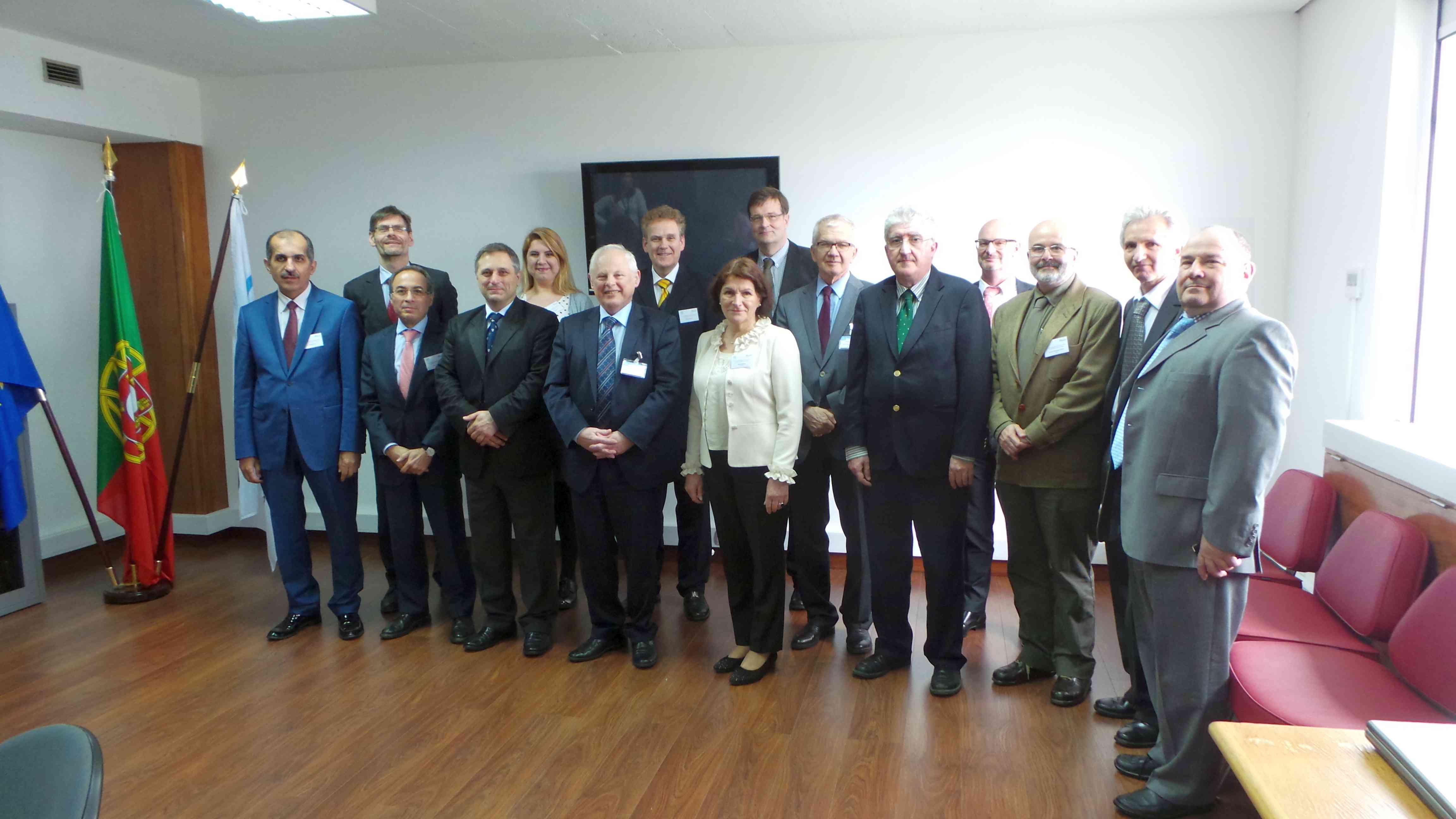 RA VI 4th RA VI MG Meeting
Lisbon,  Portugal,  April 2016
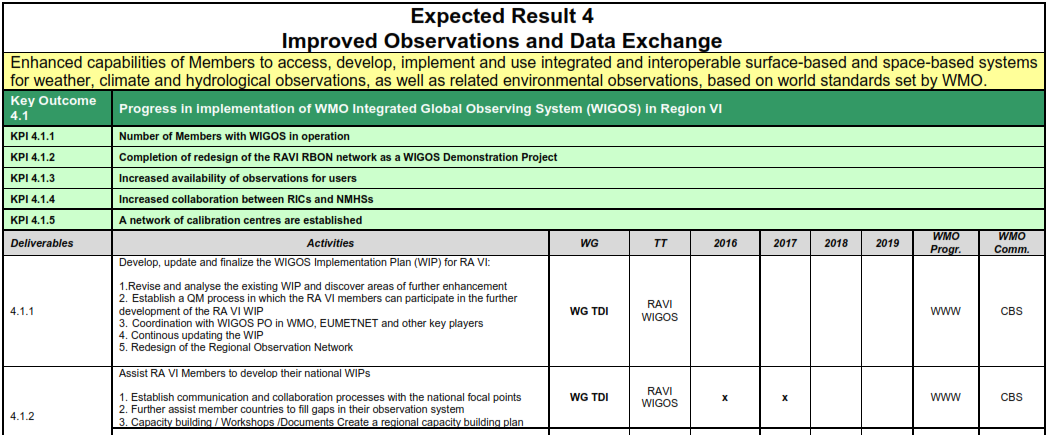 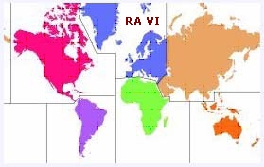 Key points 2/2
Kick-off for consolidation of
internal NMHSs disunite network starting with the marine and oceanographic monitoring
disunite marine and oceanographic monitoring networks of NMHSs and partner organizations on national and sub-regional level

Integration and quality monitoring of marine and oceanographic measurement

Enhancement of the WIS-DCPC Marine Meteorological Centre for the Adriatic Sea Area by the 
upgrade to the RWC (Regional WIGOS Marine / Ocean Centre)
strengthening national boards on 
marine meteorological and oceanic infrastructure of common interest 
    (in Croatia started as JOZO 1)
marine / oceanographic modeling (in Croatia started as JOZO 2)
development of a Regional Marine Instrument Centre

Development of RWC for the Adriatic Sea Area also as a template for other regions (closed seas, gulfs,...)
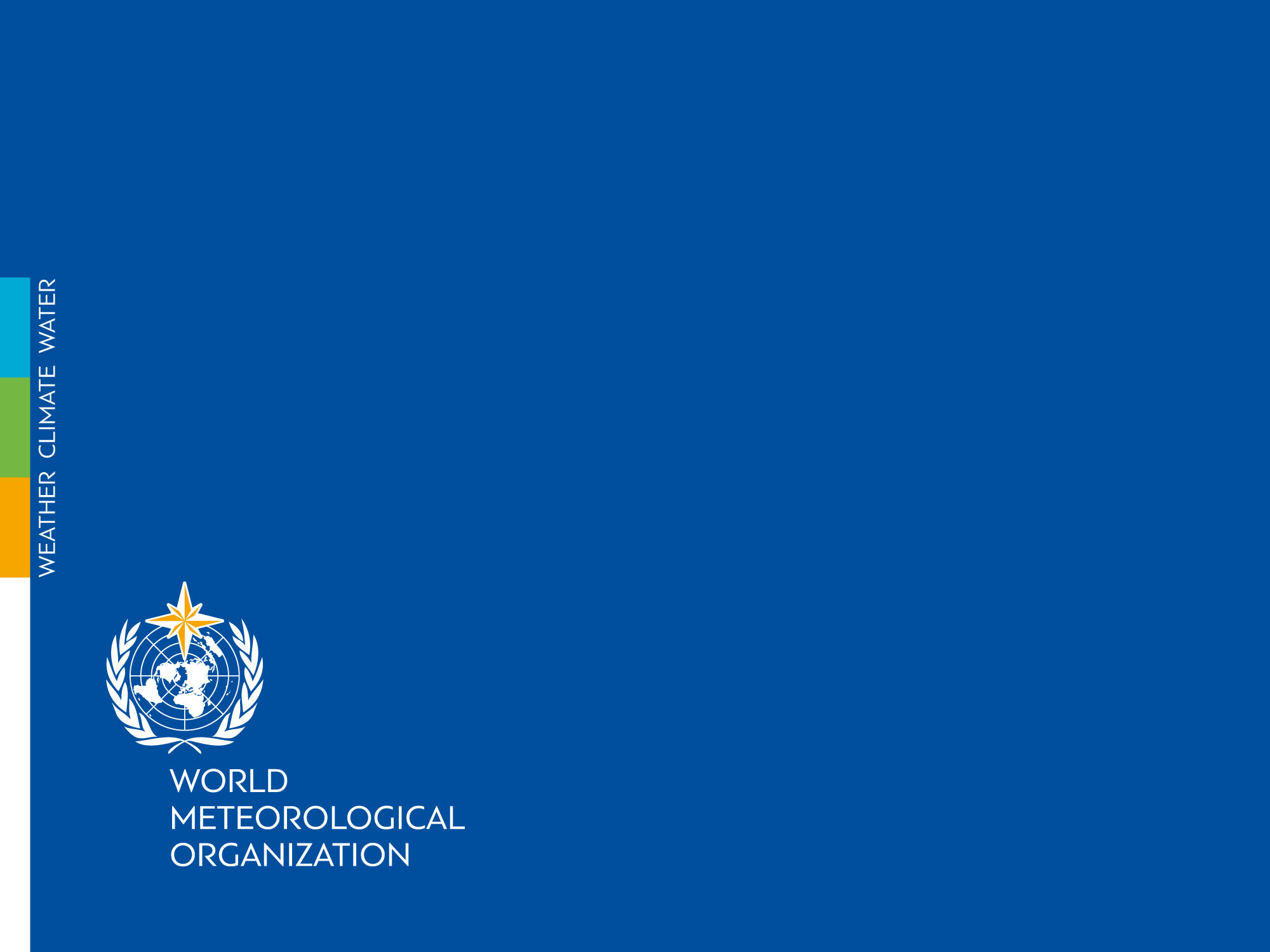 Thank you